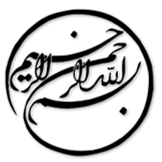 مروری نظام مند بر کیفیت پیاده سازی کارآزمایی های مداخله ای غیردارویی لکنت زبان برای کودکان و نوجوانان
دانشجو:
استاد:
سال تحصیلی:
نام درس:
فصل اول: مقدمه

پژوهش ها دلالت بر آن دارند که کیفیت پیاده سازی (یعنی آموزش دادن به بالین شناسان/ والدین، تطبیق دهی برنامه-های مداخله، برنامه ریزی برای میزان مصرف، پایبندی به میزان مصرف و نظارت بر جلسات) با پیامدهای کارآزمایی قویاً مرتبط است. با این همه، هیچ مطالعه ای که تاکنون منتشر شده است به بررسی کیفیت پیاده سازی مداخله های درمانی لکنت نپرداخته است. بنابراین، این مطالعه بر آن است تا به پرسش های پژوهشی زیر پاسخ دهد:
1- چه مولفه هایی از کیفیت پیاده سازی در کارآزمایی های بالینی پیش تر منتشرشده پیرامون مداخله های درمانی لکنت برای کودکان و نوجوانان گزارش شده است؟
2- تا چه میزان داده های کیفیت پیاده سازی در یک تحلیل پیامد یا بحث نتایج در کارآزمایی های بالینی پیش تر منتشرشده پیرامون مداخله های لکنت برای کودکان و نوجوانان گنجانده شده اند؟
1/17
فصل اول
مقدمه
1
فصل دوم: آیا کیفیت پیاده سازی بر اساس سال انتشار تغییر می کند؟


در پرسش پژوهشی دوم ما، ما بر آن بودیم تا بررسی کنیم که تا چه میزان کارآزمایی های پیشین مولفه های کیفیت پیاده سازی را در تحلیل های خود پیرامون اثربخشی درمان و یا بحث پیامدهای درمان گنجانده اند. در پرسش پژوهشی سوم خودمان بررسی کردیم که آیا سال انتشارات با کیفیت پیاده سازی مرتبط است یا خیر.
2/17
فصل دوم
آیا کیفیت پیاده سازی بر اساس سال انتشار تغییر می کند؟
2
1
لطفا توجه داشته باشيد
که اين فايل تنها بخشی از محصول بوده و صرفا جهت معرفی محصول ميباشد
برای خريداری و دانلود فايل کامل مقاله به زبان فارسی
با فرمت پاورپوينت (با قابليت ويرايش(
اينجا کليک نماييد.
فروشگاه اينترنتی ايران عرضه www.iranarze.ir
5
4
3
2
1